THE ROAD TO WWI
FOCUS ON – CAUSE & CONSEQENCES
AND
SIGNIFICANCE
MINDS ON QUESTION
1)WHAT IS MORE LIKELY GOING TO LEAD TO CONFLICT:
LONG TERM PROBLEMS WITH SOMEONE OR SHORT TERM PROBLEMS?

2) WHICH DO YOU THINK WOULD MOST LIKELY CAUSE A WORLD WAR?
LONG TERM CAUSES OF WWI
There are actually 4 long term issues that lead to WWI starting
M______________

A_______________

I_______________

N_______________
Anyone notice the easy way to remember these 4??
WHERE’D WWI HAPPEN??
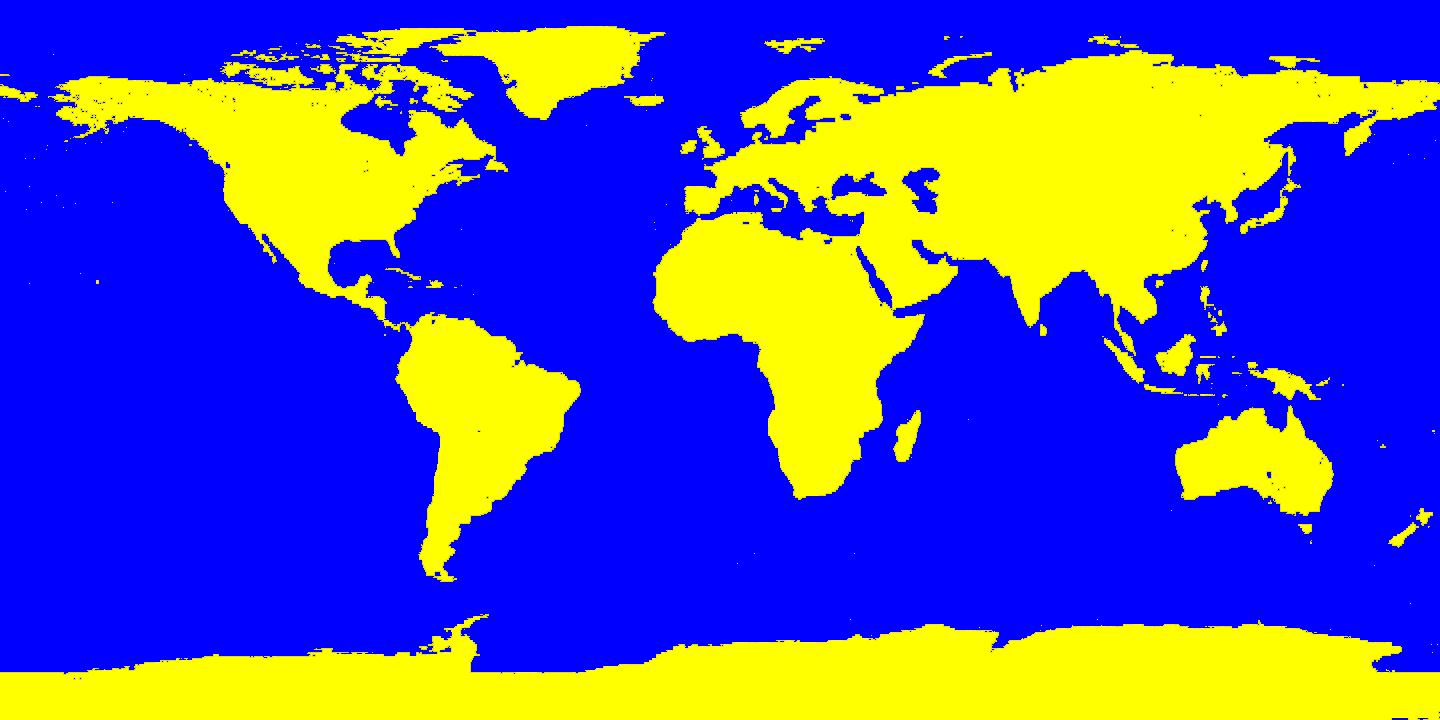 EARLY 20TH CENTURY EUROPE
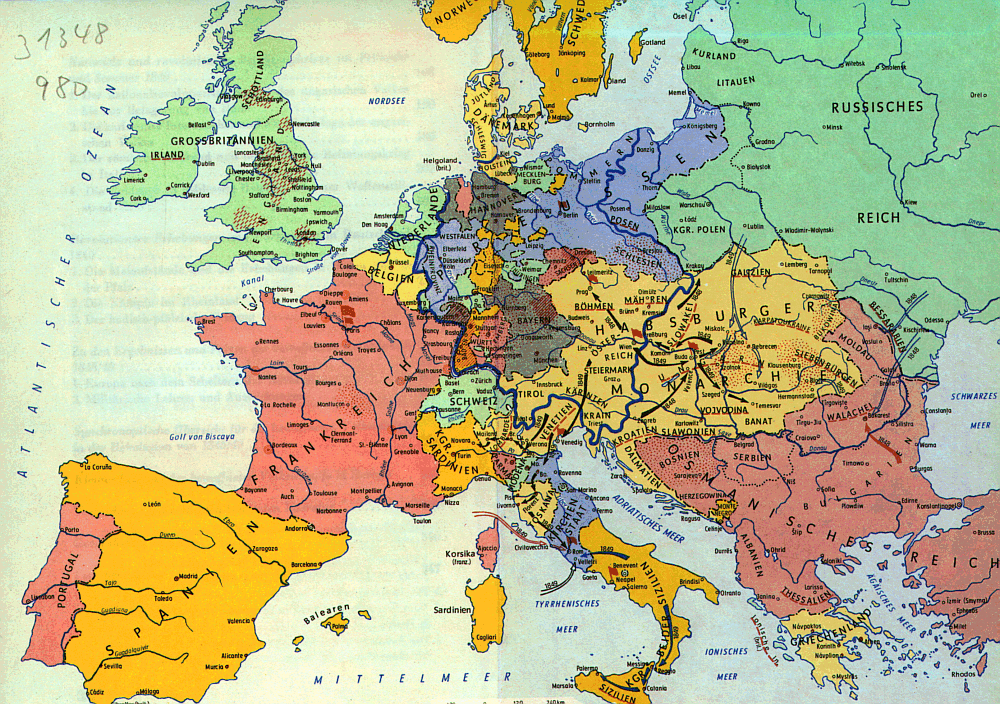 EARLY 20TH CENTURY EUROPE
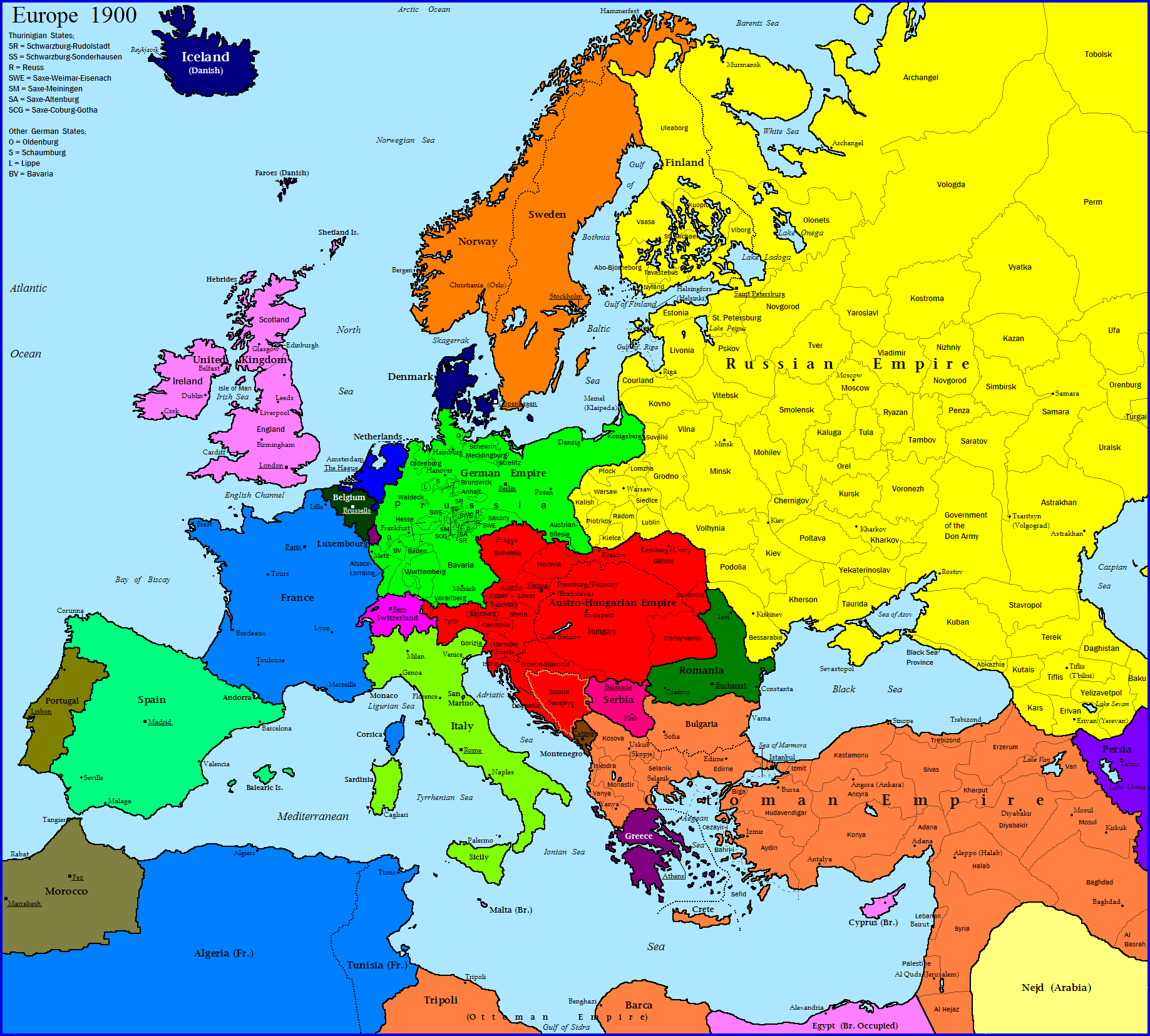 POOR GERMANY
MOST of the time ___________ gets the blame for all of these

It was only in the early 1900s that they came together to form their country

They wanted to catch up to the other European Powers
IMPERIALISM
Definition: _____________________________________
________________________________________________

Most European Powers were competing for colonies and their resources

Anybody think of a good example of a colony back then???

When a war began between European countries, ALL countries of the world were dragged into it
The British Empire took in India, South Africa, Australia, New Zealand, Canada, Hong Kong, parts of north Africa, islands in the Pacific and Caribbean and concessions in China.
Russia ruled modern-day Poland, Finland, Estonia, Latvia, Lithuania, the Ukraine, Georgia and several regions in central Asia, such as Kazakhstan.
France was the imperial power in modern-day Vietnam, Laos and Cambodia, areas of West Africa and India, small colonies in South America, islands in the Pacific and Caribbean.
Germany had seized control of modern-day Tanzania, Namibia and the Cameroon in Africa, German New Guinea and concessions in China.
- See more at:
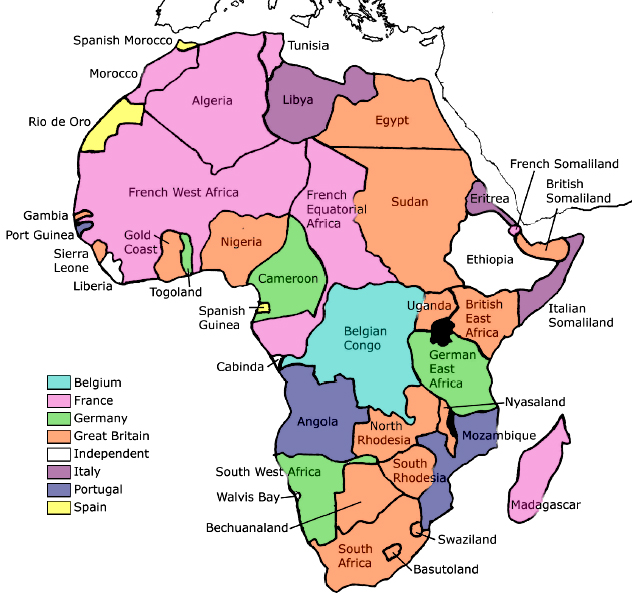 BRITISH IMPERIALISM
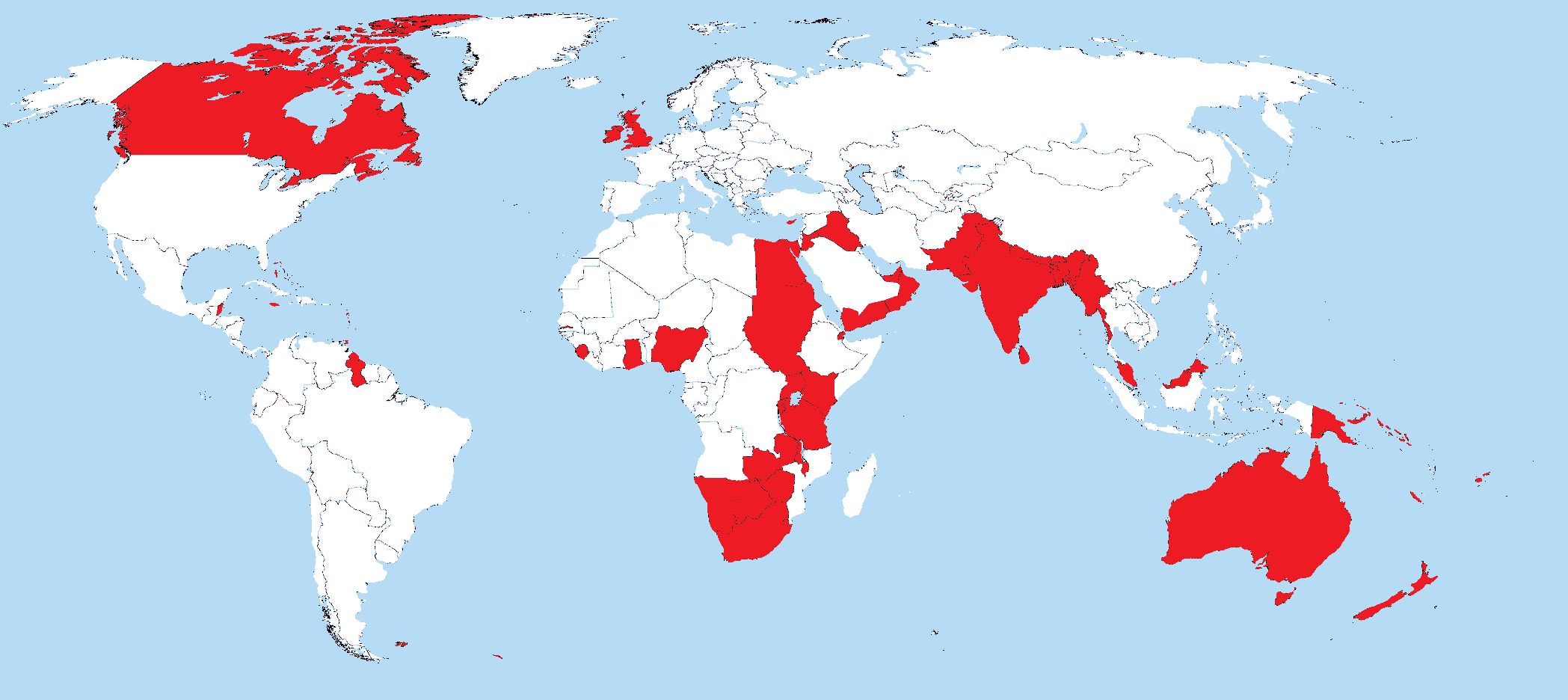 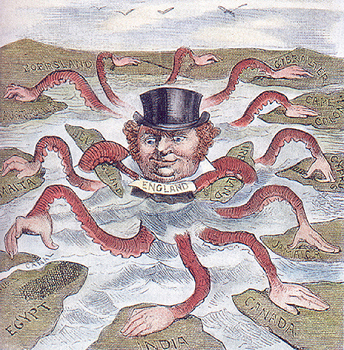 MILITARISM
Definition – ______________________________________
_________________________

In the early 1900s, an arms race developed between ______ and __________

Each country tried to build a bigger ____ and _____ than the others
Britain had the largest navy in the world…WHY??
Dreadnought Race!!
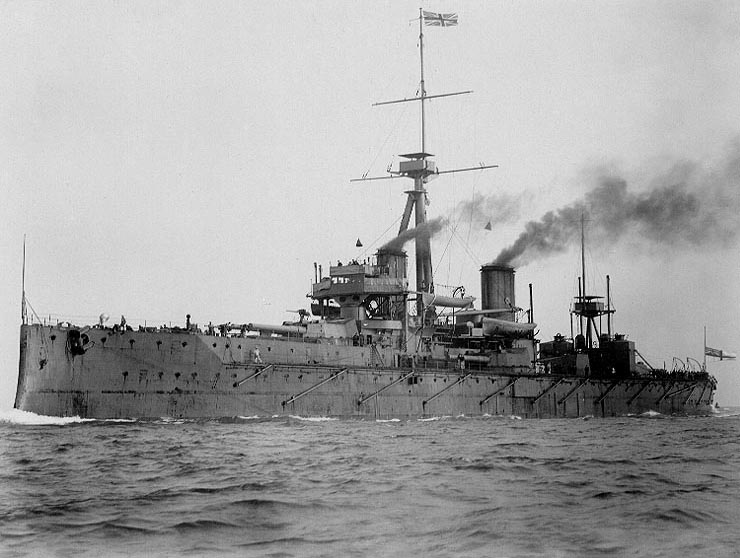 MILITARISM
If you were one of the OTHER countries in Europe, what would you be worried about?  What might you DO?
The Total Defence Expenditure of the Powers (in million £ )(Germany, Austria-Hungary, Italy, Britain, France and Russia)
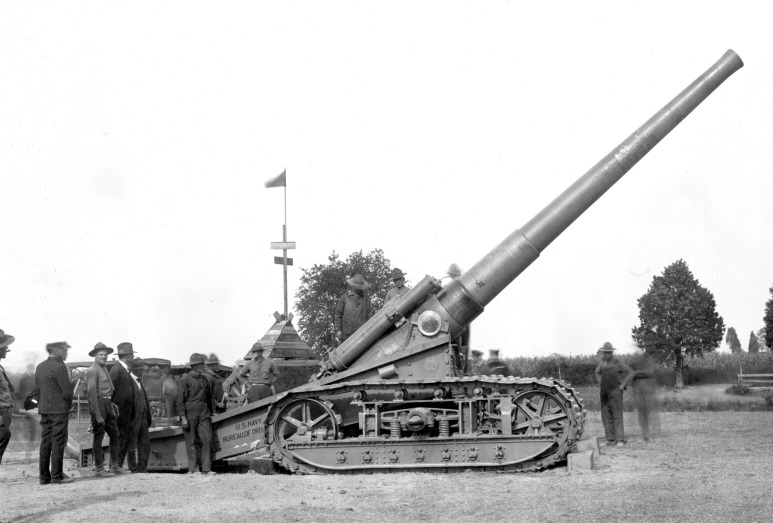 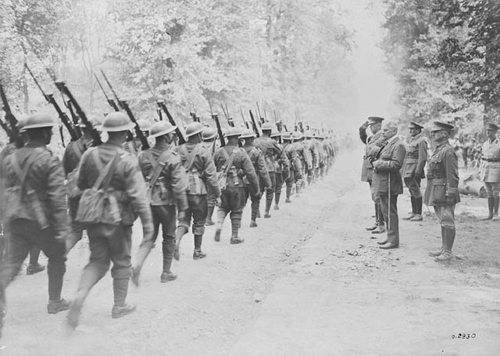 ALLIANCE SYSTEM
Definition: _______________________________________

Triple Alliance – ___________________________________
Triple Entente – ___________________________________

Both alliances were prepared to go to war if any partner was attacked – domino effect (this is how most BIG brawls happen)

Who looks better off??
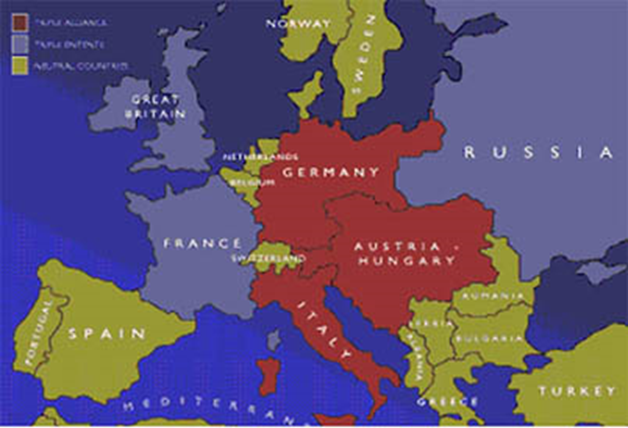 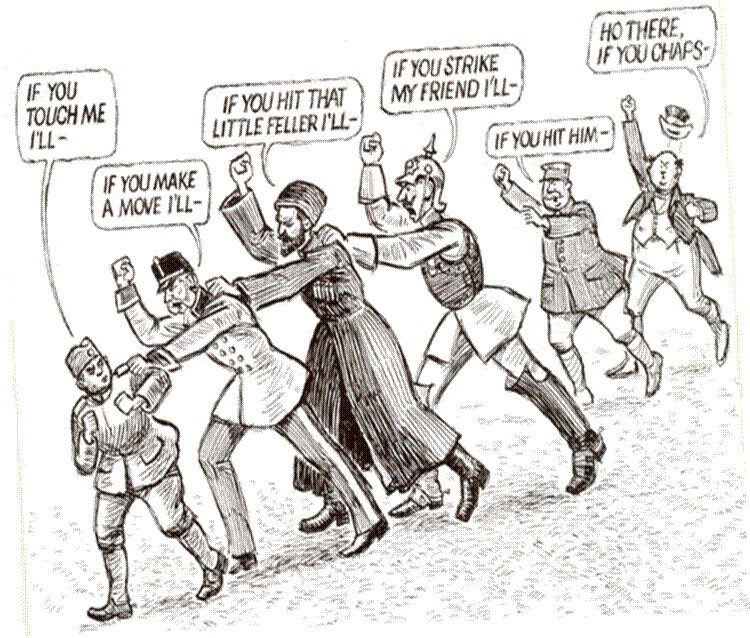 NATIONALISM
Definition: _______________________________________

Assuming your language and culture is better than others

The 1914 borders of Europe were relatively new, and citizens of each country were willing to go to war to prove their country was better than others

When do Canadians typically show a lot of nationalism?
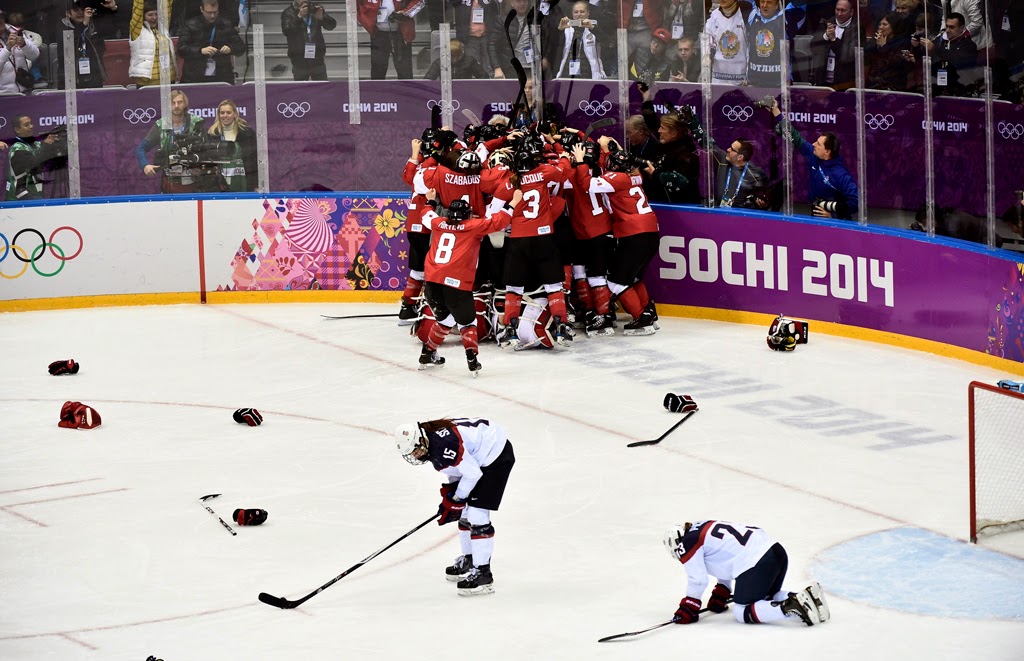 SHORT TERM CAUSES OF WWI
ONE shot, by ONE person (a teen), started the biggest war the world had ever seen

The event is known as: ____________________________
______________________________

Austrian heir, Archduke Ferdinand and his wife are killed by a Serbian terrorist group, the _____________, in Sarajevo, Bosnia – a state within the Austro-Hungarian Empire
ASSASSINATION CON’T
Black Hand – Serbian Nationalist Terrorist group. 
Resent being a part of the Austro-Hungarian Empire
Serbia historically closer to Russia not Austria-Hungary
______________________Kills the A-H heir
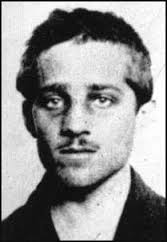 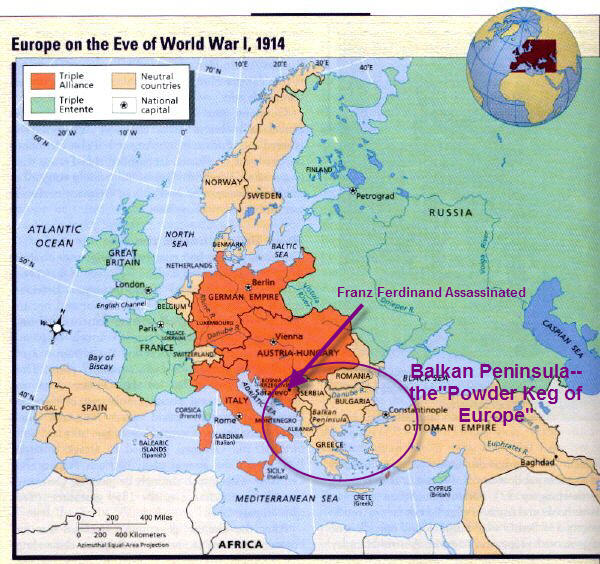 The SPARK  - the assassination of Archduke Ferdinand Continued……
Summer 1914
Alliances kick in
July 29
Russia mobilizes
July 28
Austria invades Serbia
July 25
Serbia replies, rejecting them
July 23
Austria sends ultimatum (list of demands) to Serbia
June 28
Archduke Ferdinand is assassinated at Sarajevo
The SPARK  - the assassination of Archduke Ferdinand Continued……
Canada and the 
British Empire are 
at war
Summer 1914 - continued
Germany invades Belgium as a way to get to France 
Britain declares war on Germany – protecting Belgium
August 4 - 5
August 3
France mobilizes forces to assist   
   Russia
-  Germany declares war on France
July 29
-  Russia mobilizes army along borders with Austria and 
   Germany
-  Germany declares war on Russia
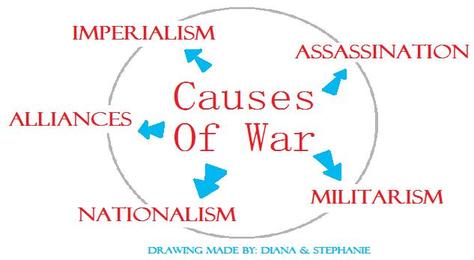 SIGNIFICANCE ACTIVITY – Let’s rank them!!
FOLLOW RANKING INSTRUCTIONS
SIGNIFICANCE RANKER
World War 1 Begins
The Schlieffen Plan

Designed to prevent a war on two fronts

Take France in 6 weeks, by surprise by going through Belgium

Once France falls, move troops east to fight Russia